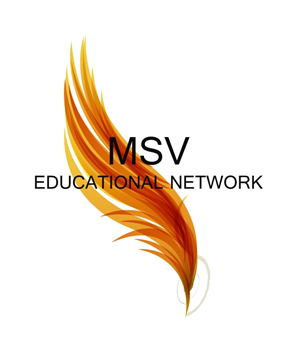 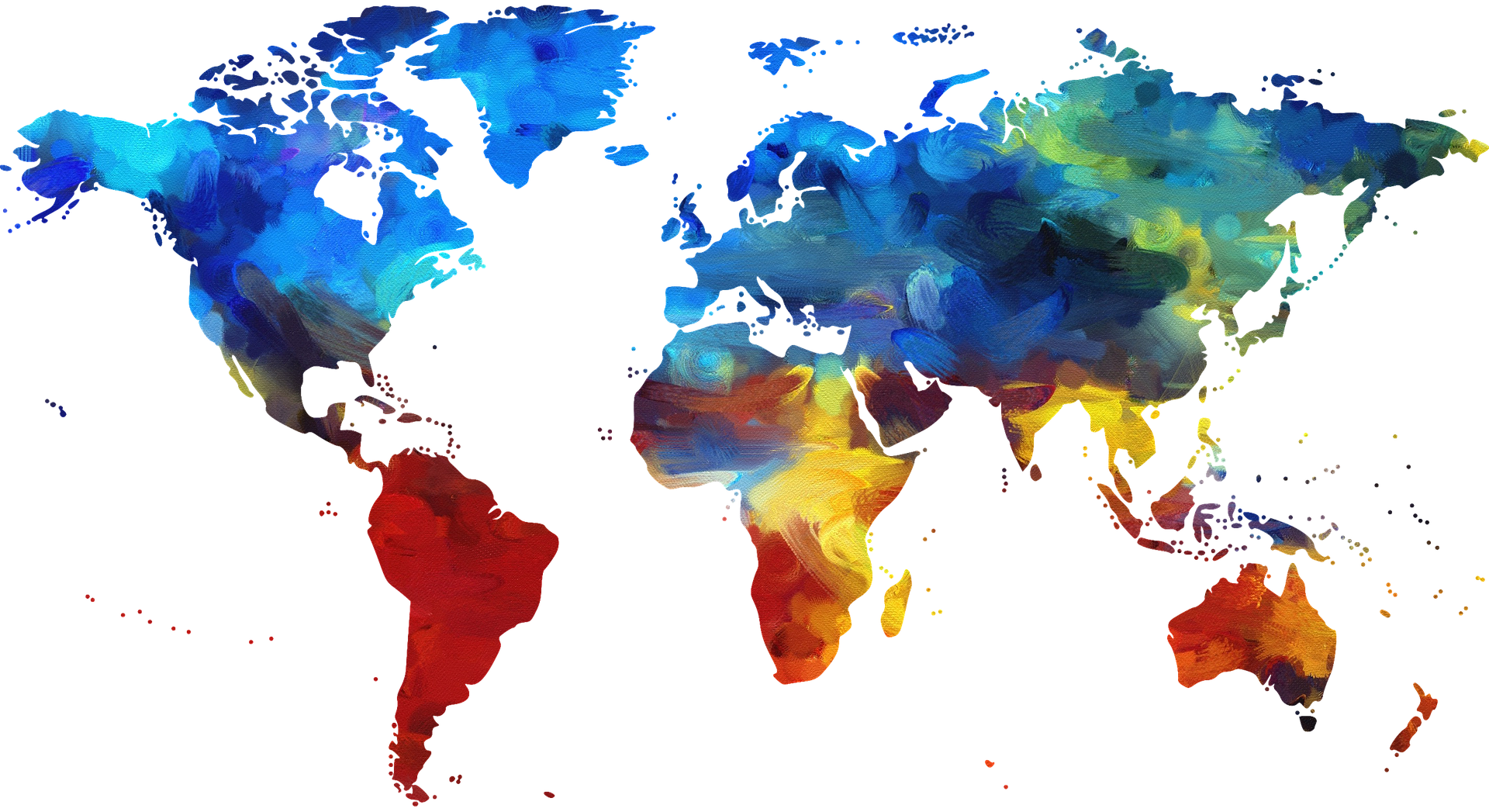 WELCOMEBIENVENUE
Lesson 2: Greetings
Lesson Objectives
I can:
Make observations about differences in culture.
Say hello in English.
Objectifs de la leçon
Je peux:
Faire des observations sur les différences de culture.
Dire bonjour en anglais.
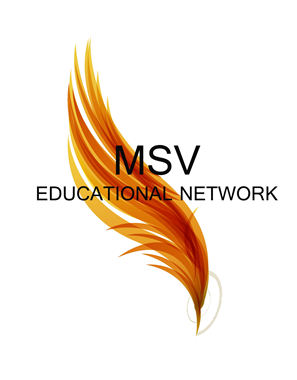 GREETINGS & INTRODUCTIONS
Culture
Cultures Collide
CULTUREDifferent is different
Haiti’s Cultural Influences
Africa, France, Caribbean
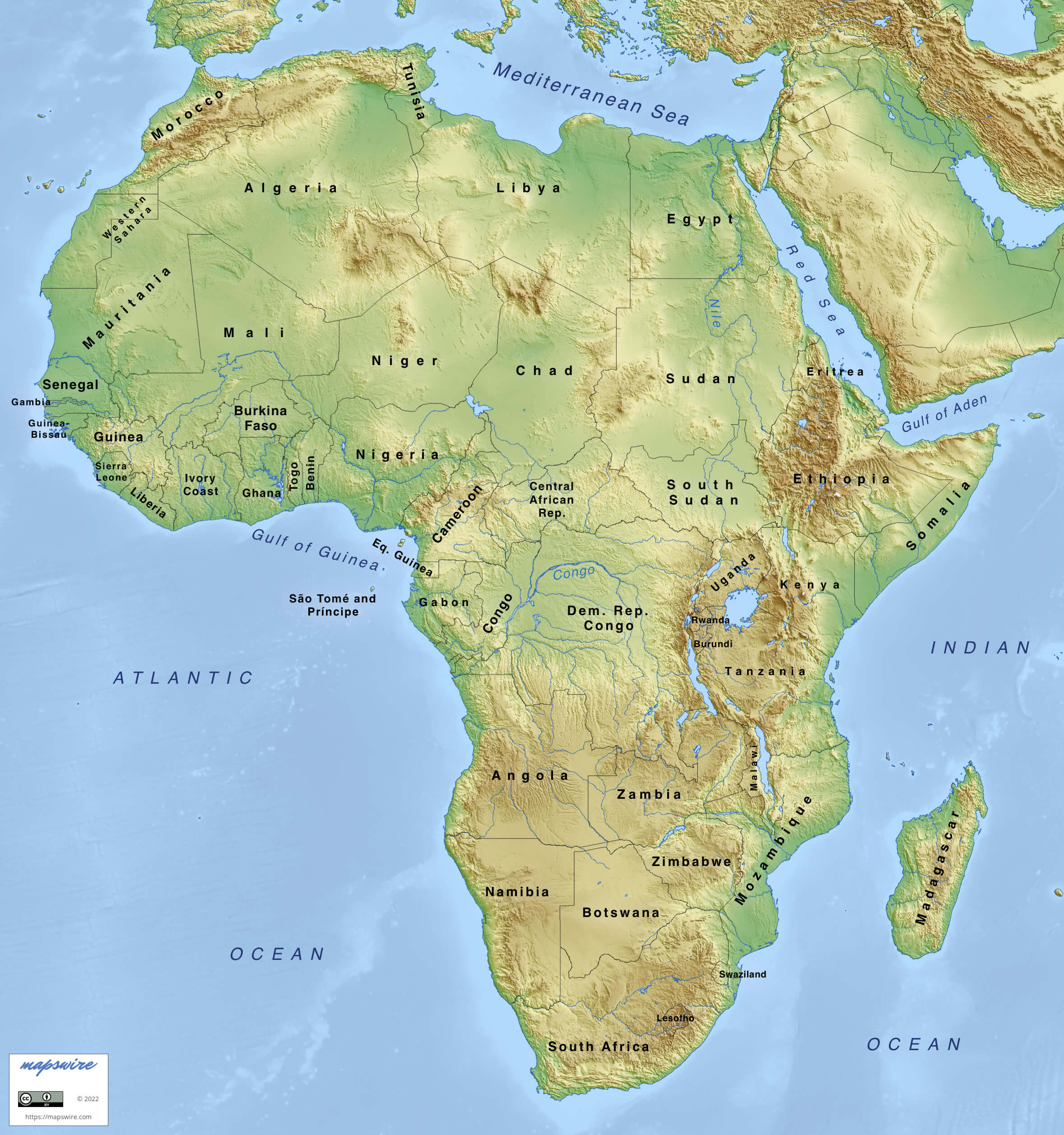 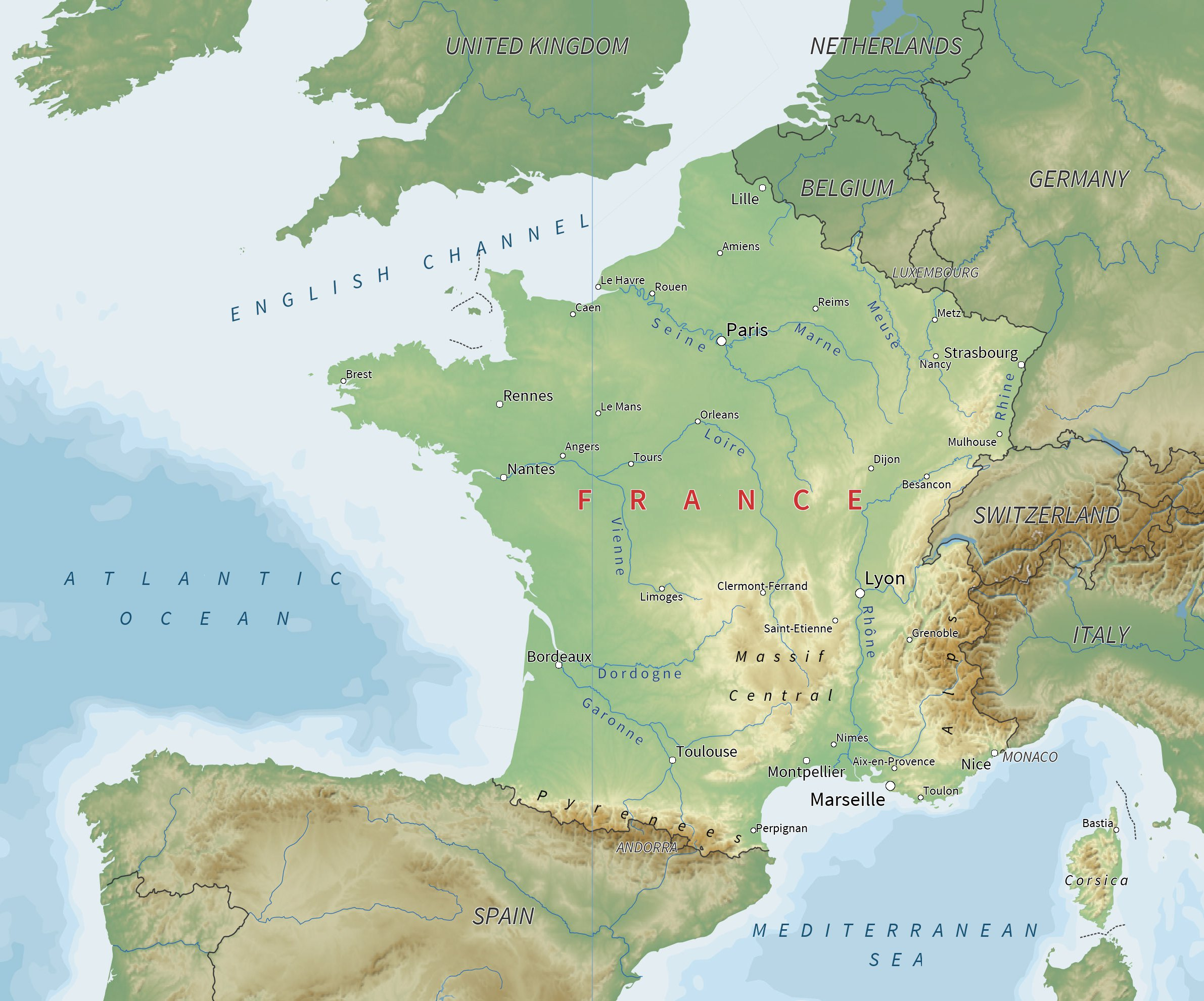 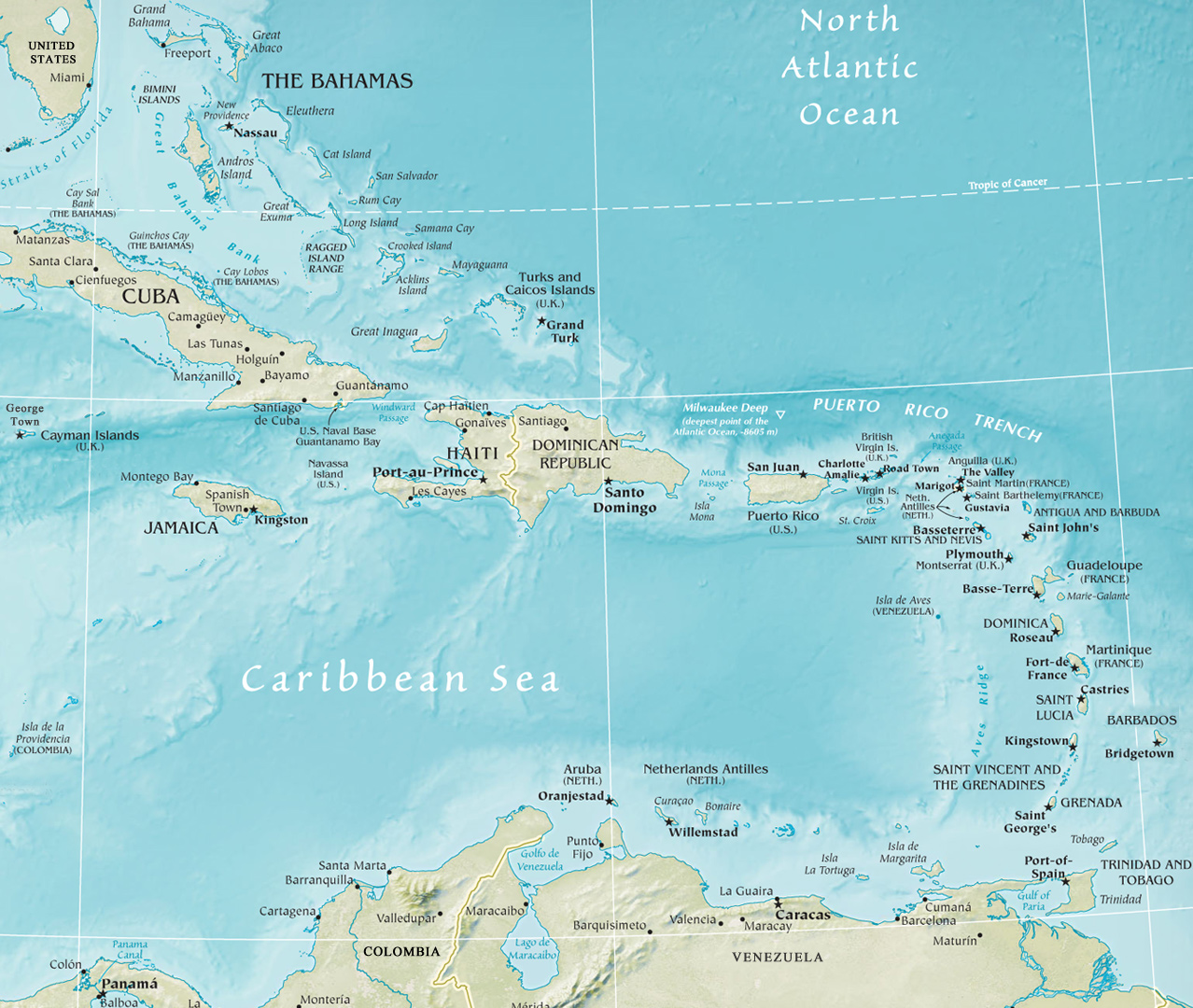 United States Cultural Influences
Northern Europe
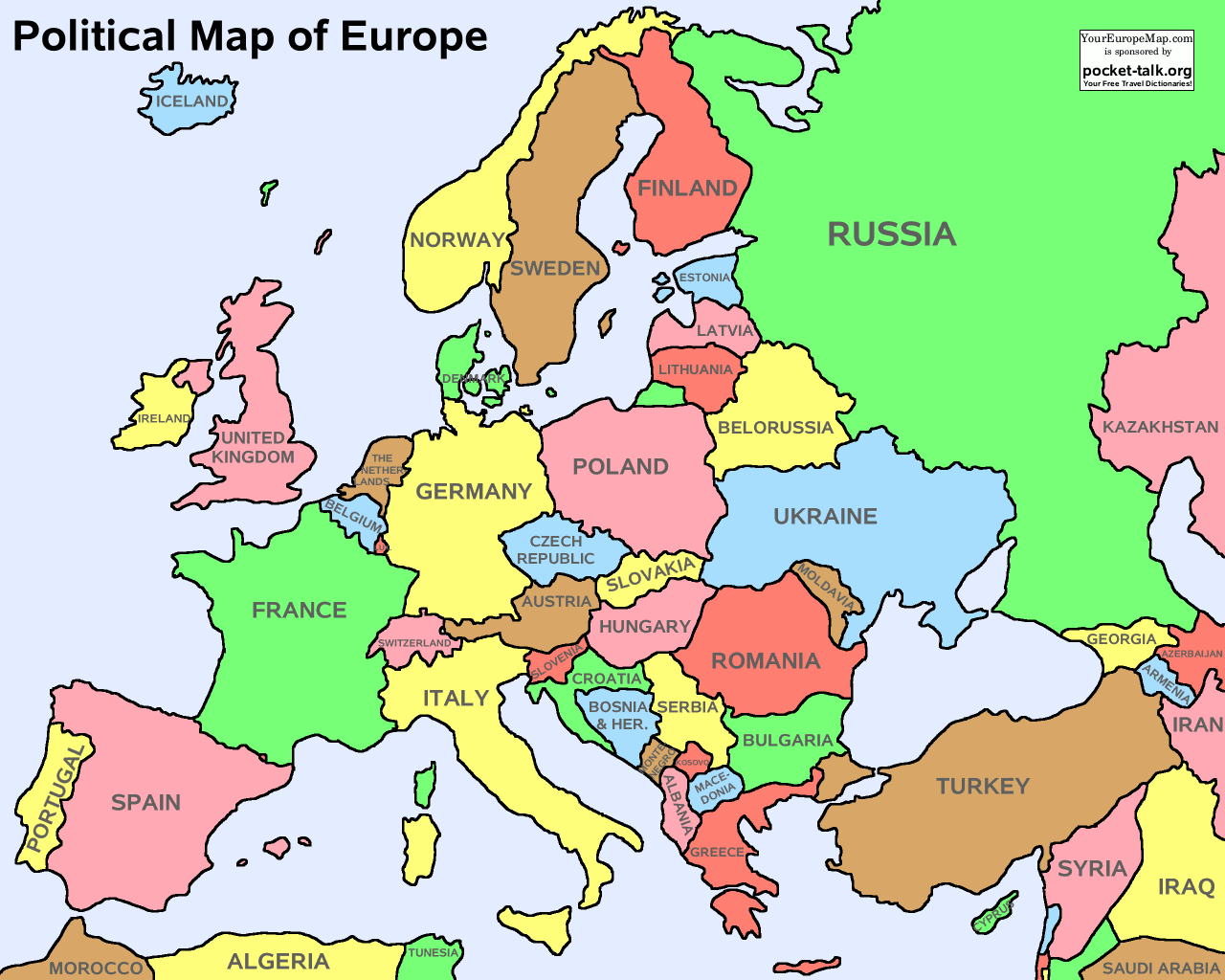 Like the Weather Warm vs. Cold
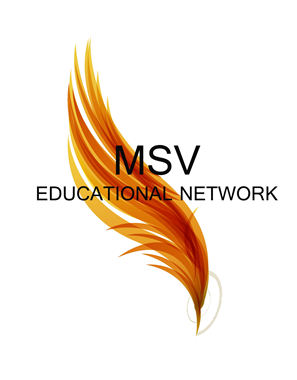 GREETINGS & INTRODUCTIONS
Saying  Hello
An American SayingUn proverbe américain
You never get a second chance to make a first impression. 
Vous n'aurez jamais une deuxième chance de faire une première impression. 


What do you think?
	Qu'en penses-tu?
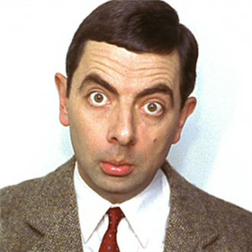 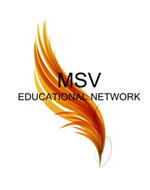 Basic American Introductions
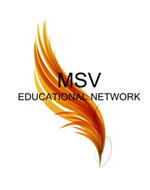 Basic American Greetings
How To Greet Americans
Hello, Goodbye
Hello, Goodbye The Beatles
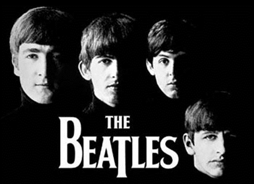 You say yes, I say no
 You say stop and I say go go go, oh no
 You say goodbye and I say hello
 Hello hello
 I don't know why you say goodbye, I say hello
 Hello hello
 I don't know why you say goodbye, I say hello

 I say high, you say low
 You say why and I say I don't know, oh no
 You say goodbye and I say hello
 (Hello goodbye hello goodbye) Hello hello
 (Hello goodbye) I don't know why you say goodbye, I say hello
 (Hello goodbye hello goodbye) Hello hello
 (Hello goodbye) I don't know why you say goodbye
 (Hello goodbye) I say hello/goodbye
Hello, Goodbye The Beatles
Why why why why why why do you say goodbye goodbye, oh no?

 You say goodbye and I say hello
 Hello hello
 I don't know why you say goodbye, I say hello
 Hello hello
 I don't know why you say goodbye, I say hello
You say yes (I say yes) I say no (But I may mean no)
 You say stop (I can stay) and I say go go go (Till it's time to go), oh
 Oh no
 You say goodbye and I say hello
 Hello hello
 I don't know why you say goodbye, I say hello
 Hello hello
 I don't know why you say goodbye, I say hello
 Hello hello
 I don't know why you say goodbye, I say hello hello